Small and Medium Enterprises Development Authority (SMEDA)
“Workshop on Entrepreneurship for Engineers”

Mukesh Kumar
(Provincial Chief, SMEDA Sindh)
@ The Institution of Engineers Pakistan
Sep 23, 2017
1
Entrepreneurship for Engineers
Why Engineers can be betters entrepreneurs:
Technical Knowledge
Analytical Skills
Patience & eagerness to Learn
Problem solving mindset
Trust building
Humble
2
Scheme of Presentation
Introduction

SMEDA Key Achievements 

Areas of SMEDA Services

Entrepreneurship for Engineers
3
Introduction
4
Introduction
Established through Prime Minister’s Notification October, 1998

SMEDA is an “Autonomous Body” under the SMEDA Ordinance, 2002
5
Mandate & Mission
Initiate, Take, Continue, Implement & Perform Any & All Activities for Encouraging and Facilitating Growth & Development of SMEs
To assist in Employment Generation and 
Value Addition to the National Income, 
through 
Development of the SME Sector,  
by helping Increase the Number, Scale and Competitiveness of  SMEs
6
Phase V
Jan 13 - onwards
Evolutionary Phases of SMEDA
Phase IV
Jul 06 – Dec 12
5 Years SME 
Development Plan
& 
PM Youth Initiative
Phase III
Nov 04 - Jun 06
Project Impl. 
Sect. Strategy, 
Policy & BDS
Sect. Strategy
BDS & 
Facilitation
Phase II
Nov 02 - Oct 04
13 Sector Dev. Plans
Improving Policy & Regulatory Environ.
Developing Entre. Ecosystem
 PM’s Youth Dev. Initiatives
PMYBL
HR & Skills Dev.
Intr’l Dev. Partners 
ERKF 
IPU
Industry Support through: 
JICA, (Auto)
Giz, Bfz (Energy & Productivity)
Implem. Of 5 Yr. SME Dev. Plan
PCI – Value Addition through Cluster Dev.
PSDP Projects
BDS. Support
Public Sector Dev. Programme 

SME Policy 2007

ICA 
Baseline Survey 

Sector Strategy Development  for:
Leather 
Sports Goods

ISP – Auto sector, Energy Efficiency 

Southern Punjab Projects

Business Dev. Service
Research, 
Cluster Dev.
Outreach & BDS
Phase  I 
Dec 98 - Oct 02
PISDAC
Dairy
Marble & Granite
Gems & Jewelry
Furniture
Surgical  
Hunting &  Sporting Arms
Ind. Info. Network
Info. Resource Centre 
AHAN
Women Info. Network
CFCs 
ISP –Textiles
BDS
Sector Strategy
Dev. & Facilitation
Research Studies    (WB, ADB, ILO)
Cluster  Dev.  For :
Bangles
Auto Vendors
Ginning
Power Looms
Ceramic
Agri-business
Cutlery
Leather Garments
Outreach – RBCs
Shell Tameer
Business Dev. Services (BDS)
Textile Vision 2005
Fisheries
Transport
HEXPO 2000
 Dairy
Leather Outlook
Engineering Vision
Mining Industries
Helpdesks 
OTC Products
Website launched
Training Services
Publications
7
7
Operational Strategy
Building a Conducive Environment 
Proposing and facilitating changes in Policy and Regulatory Environment
Reducing the Cost of Doing Business
Facilitating Government-SME Interface
Developing Sectors and Clusters   
Sector Studies, Strategies and Implementation
Cluster Development 
Common Facility Centers (CFCs)
Provision and Facilitation of Services   
Investment Facilitation  
Technology, Training, Finance, Business Information, Marketing, and legal support  
Productivity and Competitiveness Improvement
8
[Speaker Notes: Building a Conducive Environment 
Proposing and facilitating changes in Policy and Regulatory Environment
SME Policy
Budgetary & Trade Policies recommendations
Participating in Industrial Policy Exercise
Reducing the Cost of Doing Business
Formal Lending Cost: Development of Program Lending models for Power Loom, Fisheries, Cutlery, Auto parts Vendors, Schools etc.
Taxation policy & Procedure e.g. Income tax & Sales tax
Major policy shake up on import tariffs for Raw Materials
Utilities next target: Power Tariff, Telephone etc.
Facilitating Government-SME Interface
Public Private Dialogue; Policy Consultative Processes in Fiscal, Trade & Monetary
Developing Clusters and Sectors  
Sector Studies, Strategies and Implementation 
Marble & Granite, Dairy strategy, Poultry Sector Strategy, Leather, Garments, Horticulture, Fisheries, Textiles, Transport
Cluster Development
Ceramic Pottery, Fans, Surgical, Garments, Cutlery, Leather, Furniture, Gems & Jewelry, Ginning, Handloom etc.
Common Facility Centers]
Categories of Support
SECTOR DEVELOPMENT
STRATEGIES
OVER THE COUNTER PRODUCTS
& SERVICES
LEGAL ADVICE & SUPPORT
HRD SUPPORT TO SMEs
SUPPORT
RESEARCH & POLICY SUPPORT
COMMON FACILITY CENTERS
INDUSTRY SUPPORT – PRODUCTION
EFFICIENCY IMPROVEMENT
ASSISTANCE IN ACCESS 
TO FINANCE
9
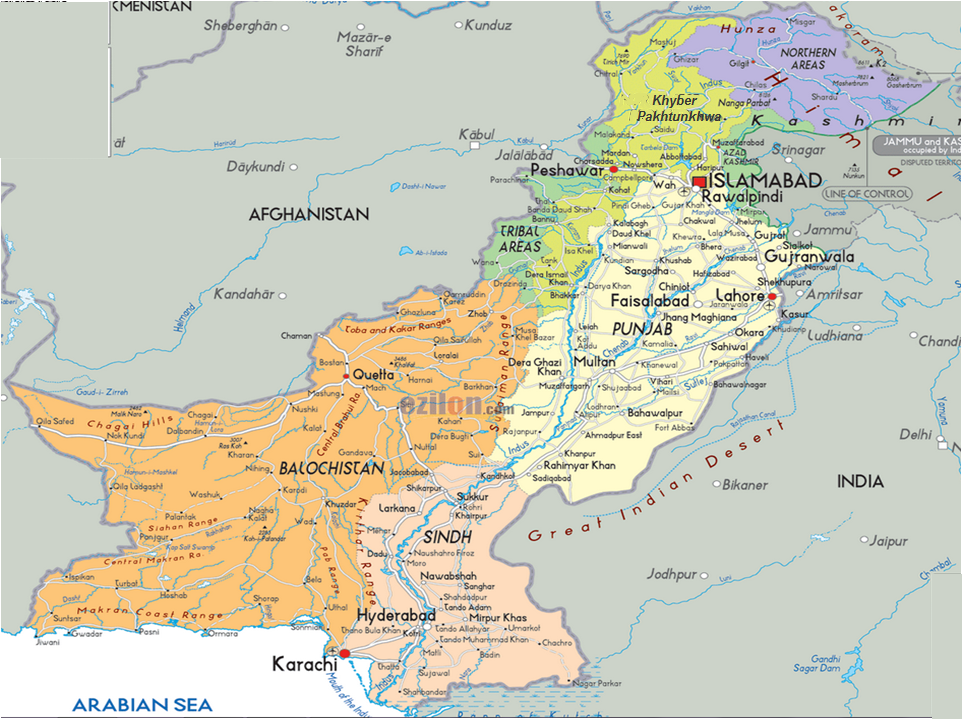 SME Density & SMEDA Outreach
14.21%
Mingora
2.18%
Issues
65.26%
Ghotki
17.83%
Provincial  Offices (4)
RBCs  (25)
Hub
Source: Census of Economic Establishments 2005
SMEDA’s Key Achievements
(1998-2015)
11
Key Achievements
Over 91,311 walk-in SMEs facilitated  
356 Business Plans prepared
SMEDA Web Portal
Total number of Visitors: 9.95 Million
Avg. Visitors per day: 2,476
Development & Downloads of:
170 Pre-feasibility Studies – 2.26 Million Downloads
54 Regulatory Procedures – 353,331 Downloads
319 Commercial Contracts – 106,966  Downloads
Sector Briefs / Sectoral Information – 24,303 Downloads
SMEDA Accounting Package (SMAP) – 30,793
2,335 training programs organized with 100,290 participants 
Investment facilitation of over Rs. 28 billion 
Industry Support to over 495 firms
12
Key Achievements
Projects with International Development Partners:  
Economic Revitalization of  Khyber Pakhtunkhwa and FATA  - Multi  Donors Trust Fund (MDTF)
Early Recovery & Restoration of Flood Affected Communities - UNDP
Investment Promotion Unit (IPU) – UNIDO/Italian Govt.
28 Sector Strategies developed and updated
Demonstration Projects undertaken through PSDP Funding (27)
13
Key AchievementsPrime Minister’s Youth Business Loan Scheme
Information Resources and tools developed:
85 Pre-feasibility Studies developed (Also translated into Urdu)
Financial Calculators - 4
Training Video Documentaries - 7
Over 14.31 million downloads of information Resources & Tools 
Over 23,167 walk-in loan applicants facilitated at SMEDA Helpdesks
SMEDA’s Media Participation – 29 programs
Training to Partner Organizations – 6
Training Provided -  294 participants from 38 cities
Capacity building support to 21 organizations for prefeasibility development, helpdesk operations and website revamp
60 new Pre-feasibilities developed by Ministries / Organizations
17 Websites of MoIP and its Organizations revamped to cater for the requirements of PMYBL Beneficiaries
14
Development Partners
International Agencies
Multilateral Donors
Asian Development Bank
SME Sector Development Program
Rural Modernization Project
The World Bank
IC I & II
USAID
Pakistan Initiative for Strategic Development and Competitiveness (PISDAC)
UNDP
Pro-Gole 
Early Recovery
UNIDO
Cluster Development Program
Investment Promotion Unit
ILO
Research Studies
European Union
Seminars/Conferences
WIPO
IPR publications & awareness
JICA
Senior volunteers
ITC, Geneva
Adaptation of Publications
Seminars
SES, GIZ, Bfz, Germany
Energy Efficiency & Renewable Energy
KOSGEB, Turkey
Investment & Trade Promotion
SEHDA, Mauritius
Trade Delegations
CBI, Netherlands
Export Coaching Programs , Productivity Enhancement Programs , CSR for Industry
ECO
Proposals & Conferences
D-8
15
SMEs Development Plan
16
SME Development
Growth of globally competitive SME sector, 
through a conducive environment and 
support services, serving as an engine of sustainable growth 
for national economy
Vision
Goal
New Jobs
Value Addition in 
GDP
New Enterprises & 
Increasing Scale
Exports
Strategy
Policy Advocacy
Sector Development
Entrepreneurial 
Ecosystem Dev.
Access to Finance
E-Enablement
Business Dev.
Services
Institutional
Support
Partnerships
Effective 
Coordination
Reliable
Database
Monitoring & 
Evaluation
17
Sectors
Food Processing
Plastic & Packaging
Construction
Electrical & Electronics
Engineering (Auto parts, Foundry, Surgical goods, fans, cutlery etc)
Chemicals
Food & Beverages
ICT
18
Thank You
19